S組核心業務報告(114年3月份)
報告人：林宏墩
114.03.04
綱   要
組業務能見度
重要業務推廣案件
2
綱   要
組業務能見度
重要業務推廣案件
3
政府知服
目標：15,460 / 簽約：2,380 / 努力與洽談：2,140
單位：萬元
4
政府知服
目標：15,460 / 簽約：2,380 / 努力與洽談：2,140
單位：萬元
5
重要業務推廣案件 (民營)
目標：5,398 / 簽約：420 / 努力與洽談：5,300
單位：萬元
6
[Speaker Notes: 智慧感測光能量高齡健康照護 : 本案將預計與敏盛醫院睡眠中心驗證，目前協各單位驗證時間與內容。
虛實融合一體機前瞻顯示互動系統開發 : 本週五與中強進行審查演練，下週四正式審查。]
重要業務推廣案件 (民營)
目標：5,398 / 簽約：420 / 努力與洽談：5,300
單位：萬元
7
[Speaker Notes: 智慧感測光能量高齡健康照護 : 本案將預計與敏盛醫院睡眠中心驗證，目前協各單位驗證時間與內容。
虛實融合一體機前瞻顯示互動系統開發 : 本週五與中強進行審查演練，下週四正式審查。]
重要業務推廣案件 (技轉授權)
目標：900 / 簽約：0 / 努力與洽談：1,600
單位：萬元
8
重要業務推廣案件 (工服)
簽約：16 / 努力與洽談：0
單位：萬元
9
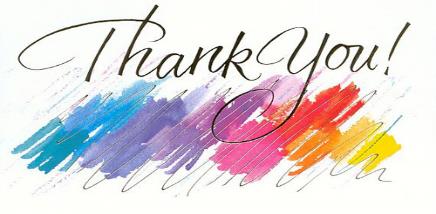 10